Пляшкоріз
виготовив учень 11-А класу
Пирятинської ЗШ І-ІІІ ступенів №4
Безрук Дмитро
Підбір заготовок
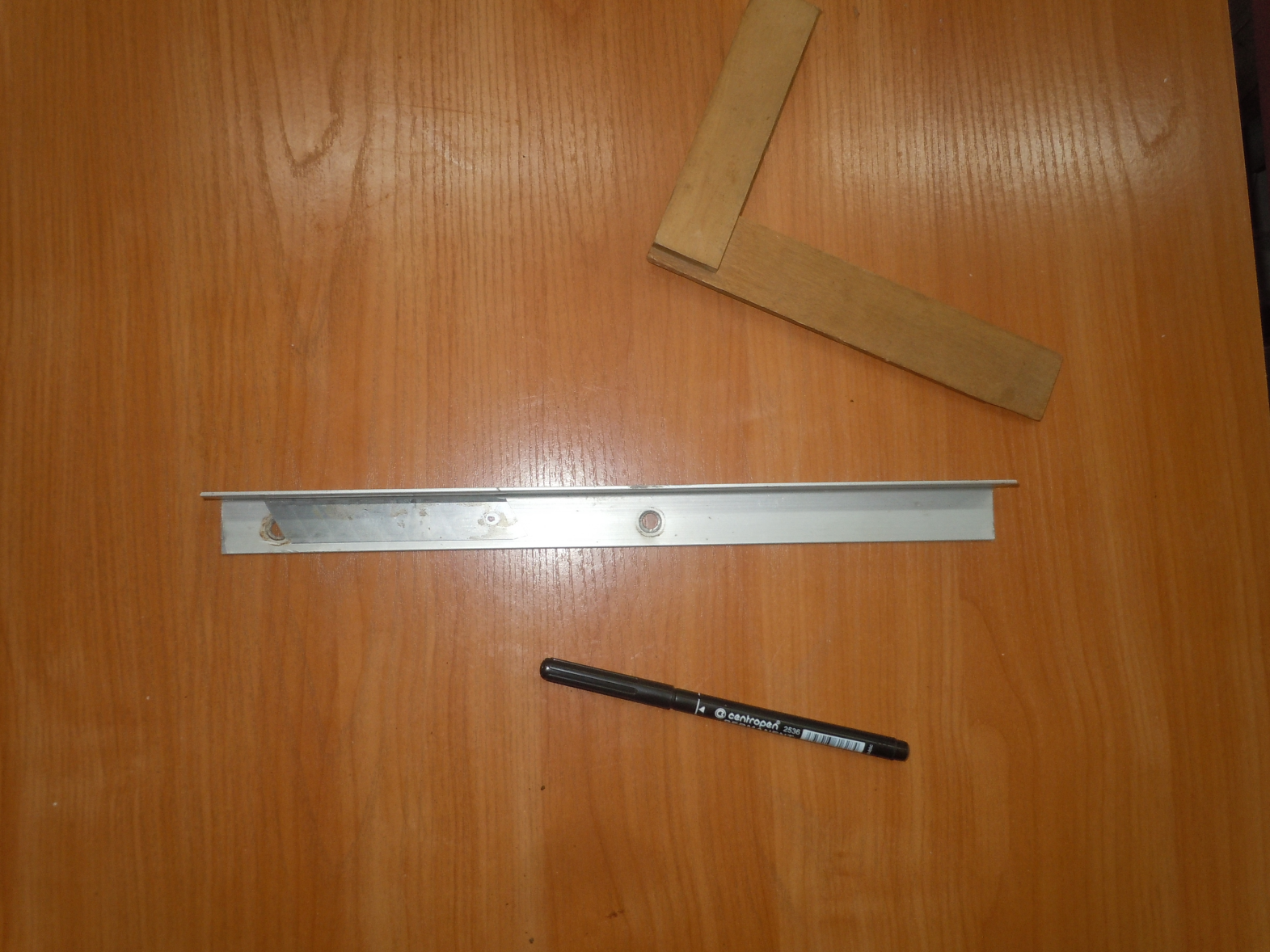 Розмічання кутника
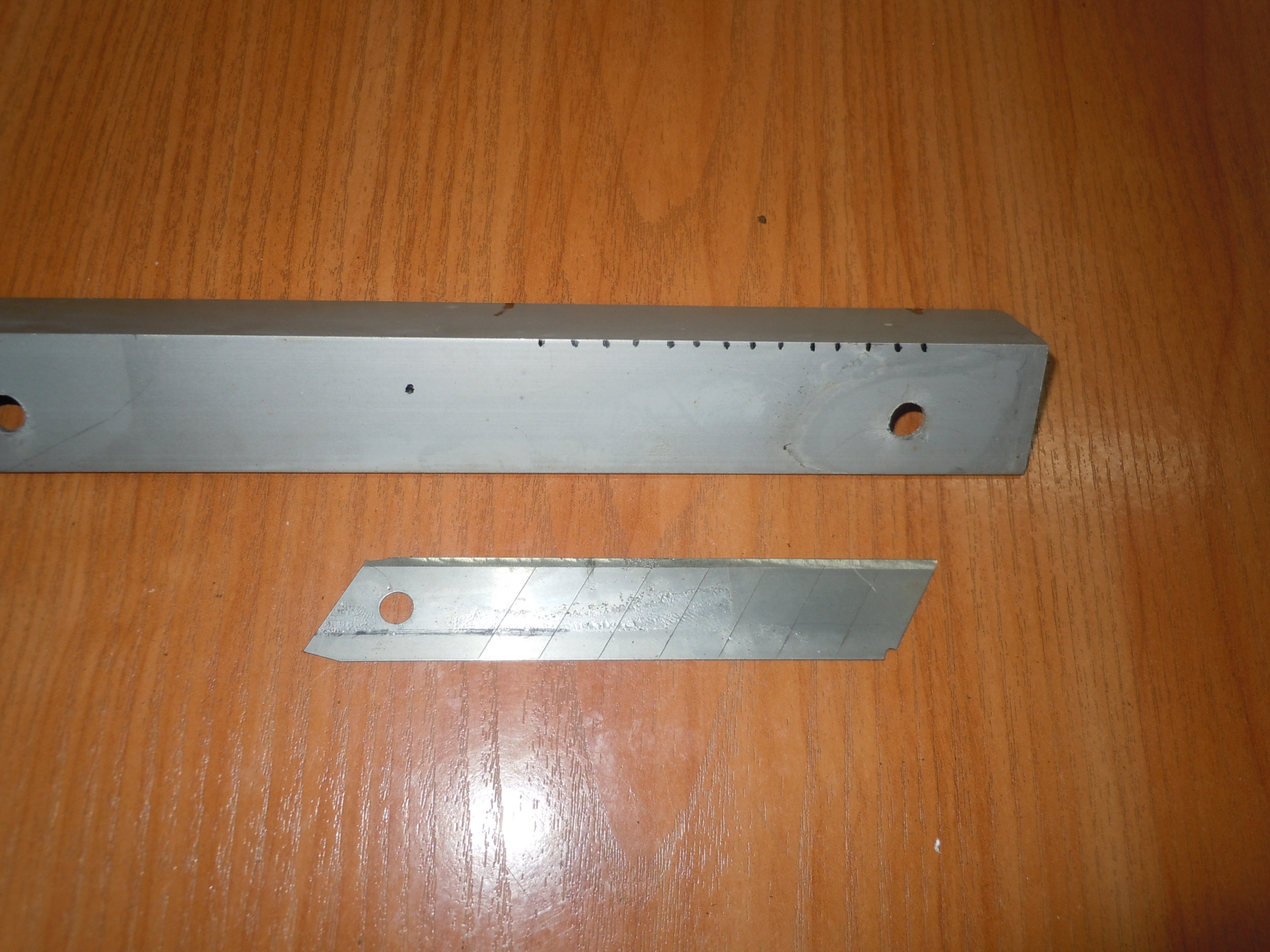 Пропилювання пазів
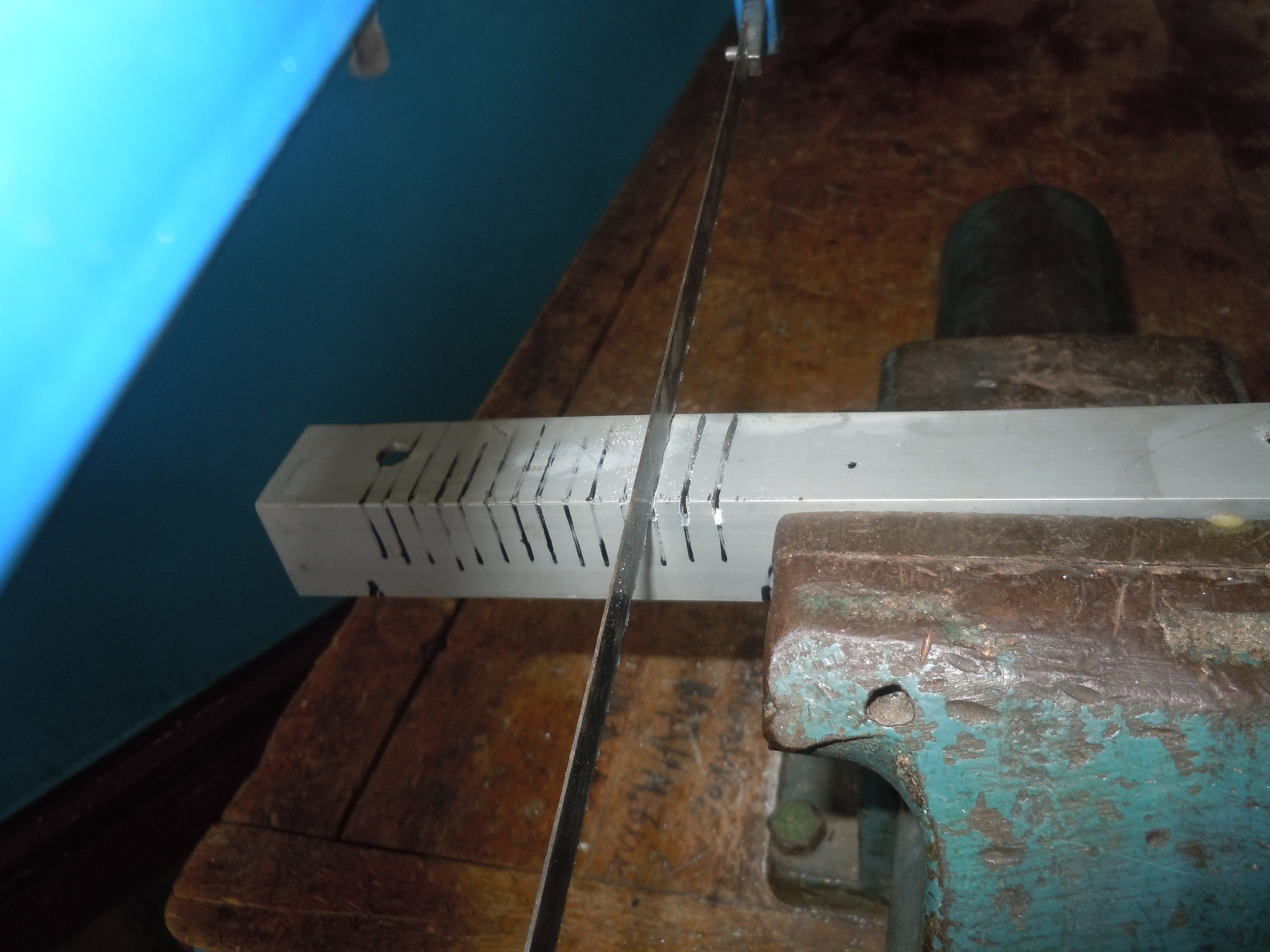 Свердління отвору
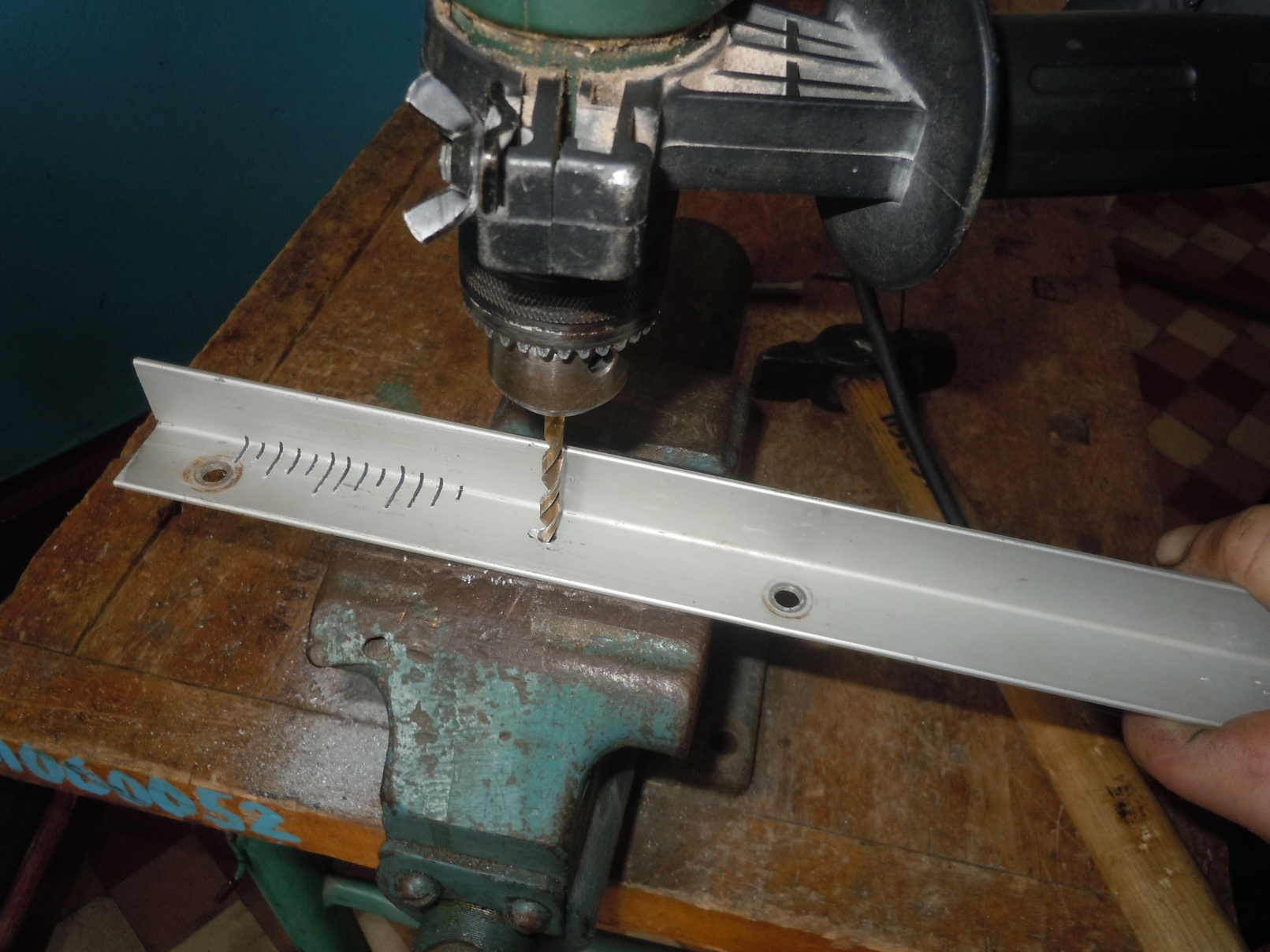 Нарізування різьби на осі
Підгинання краю осі
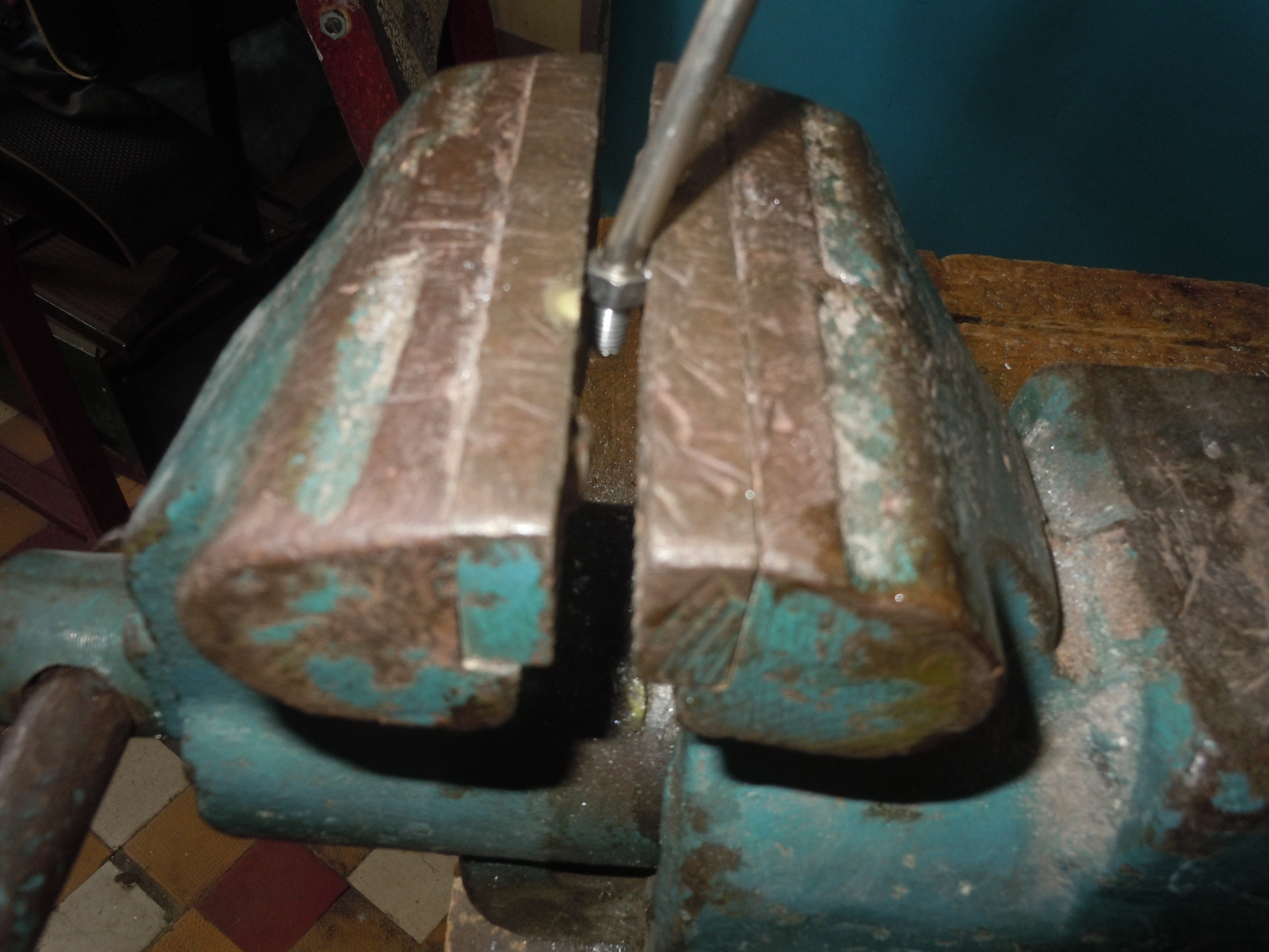 Збирання виробу
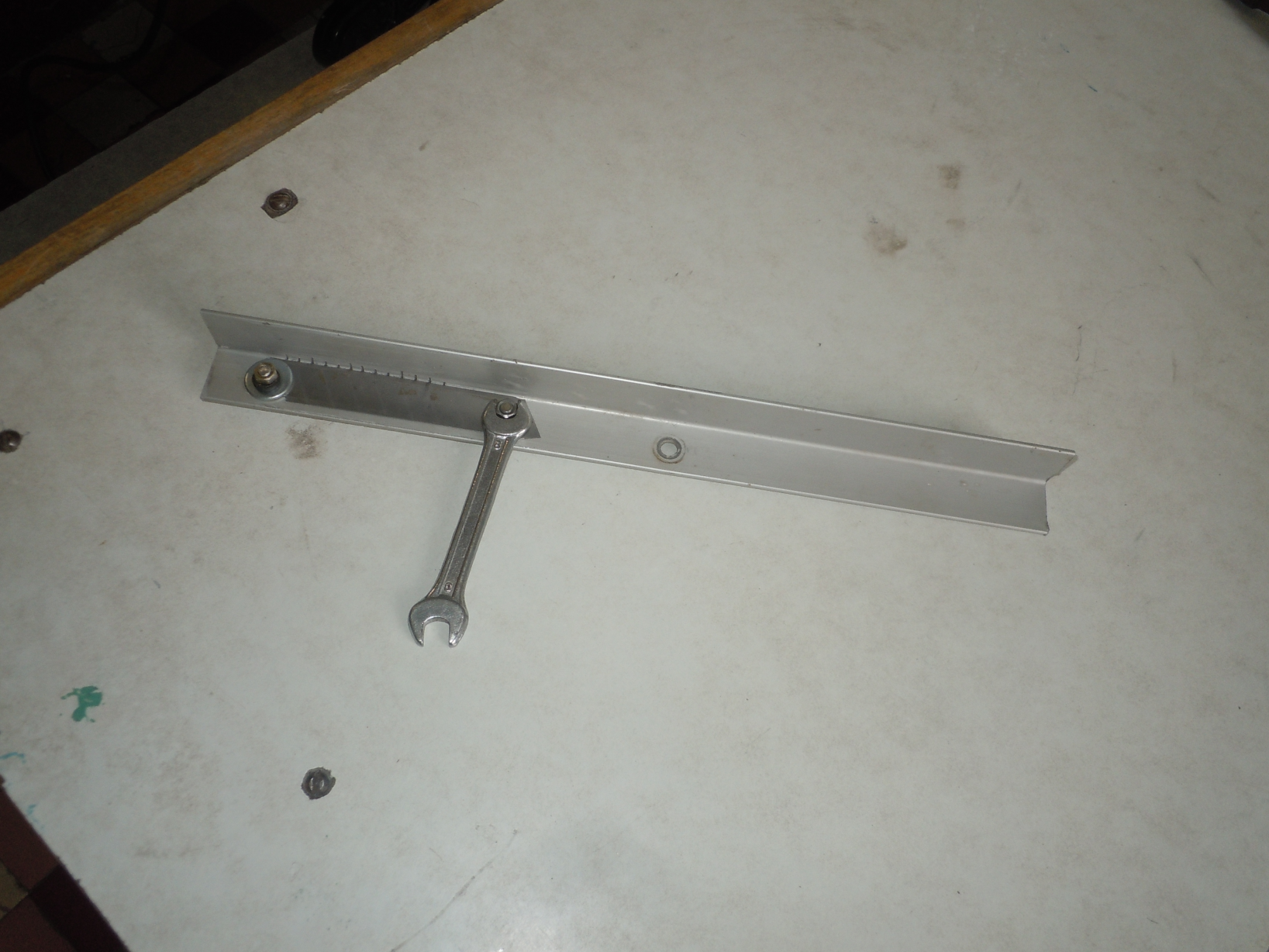 Загальний вигляд виробу
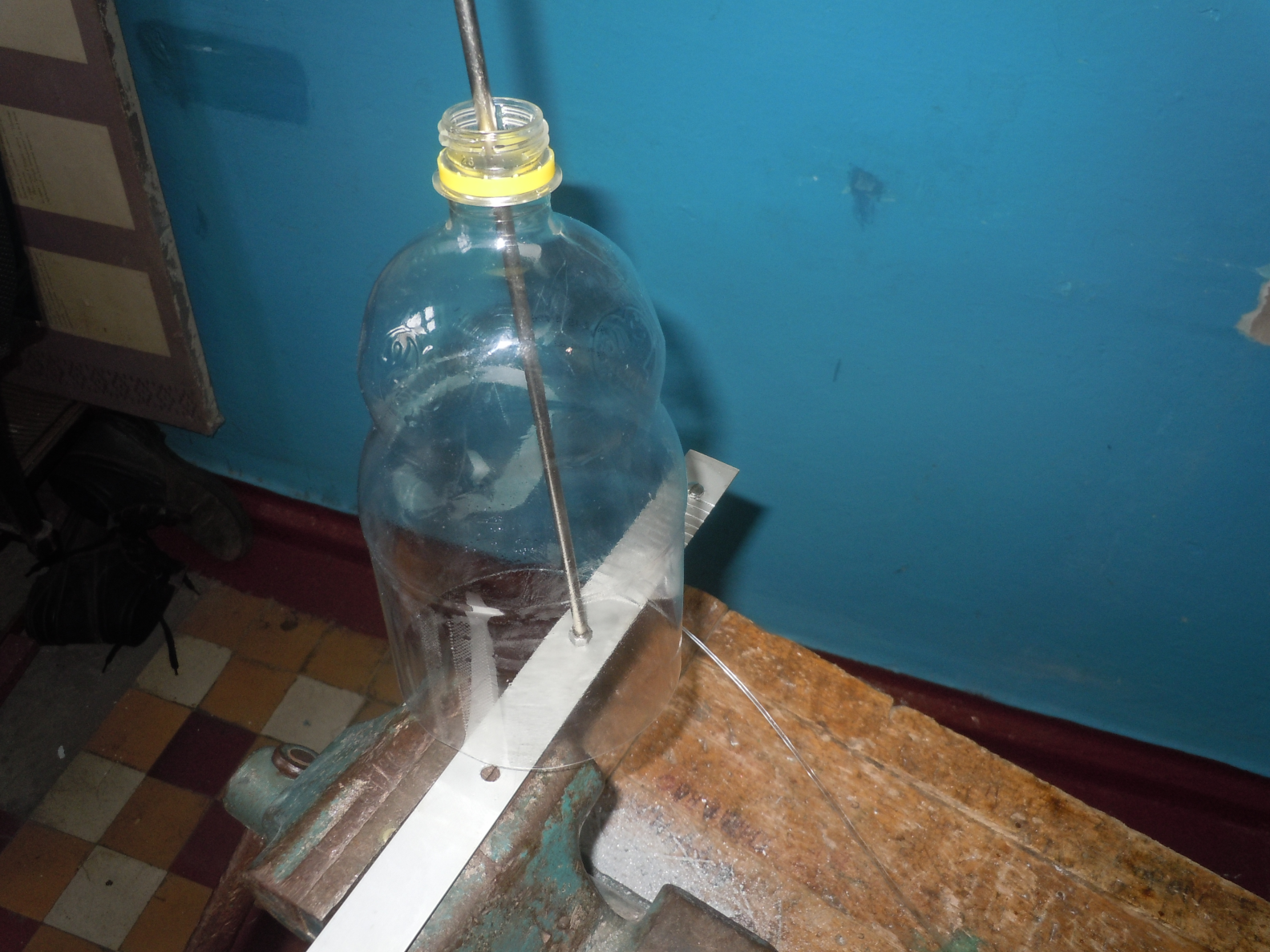 Пляшкоріз у дії
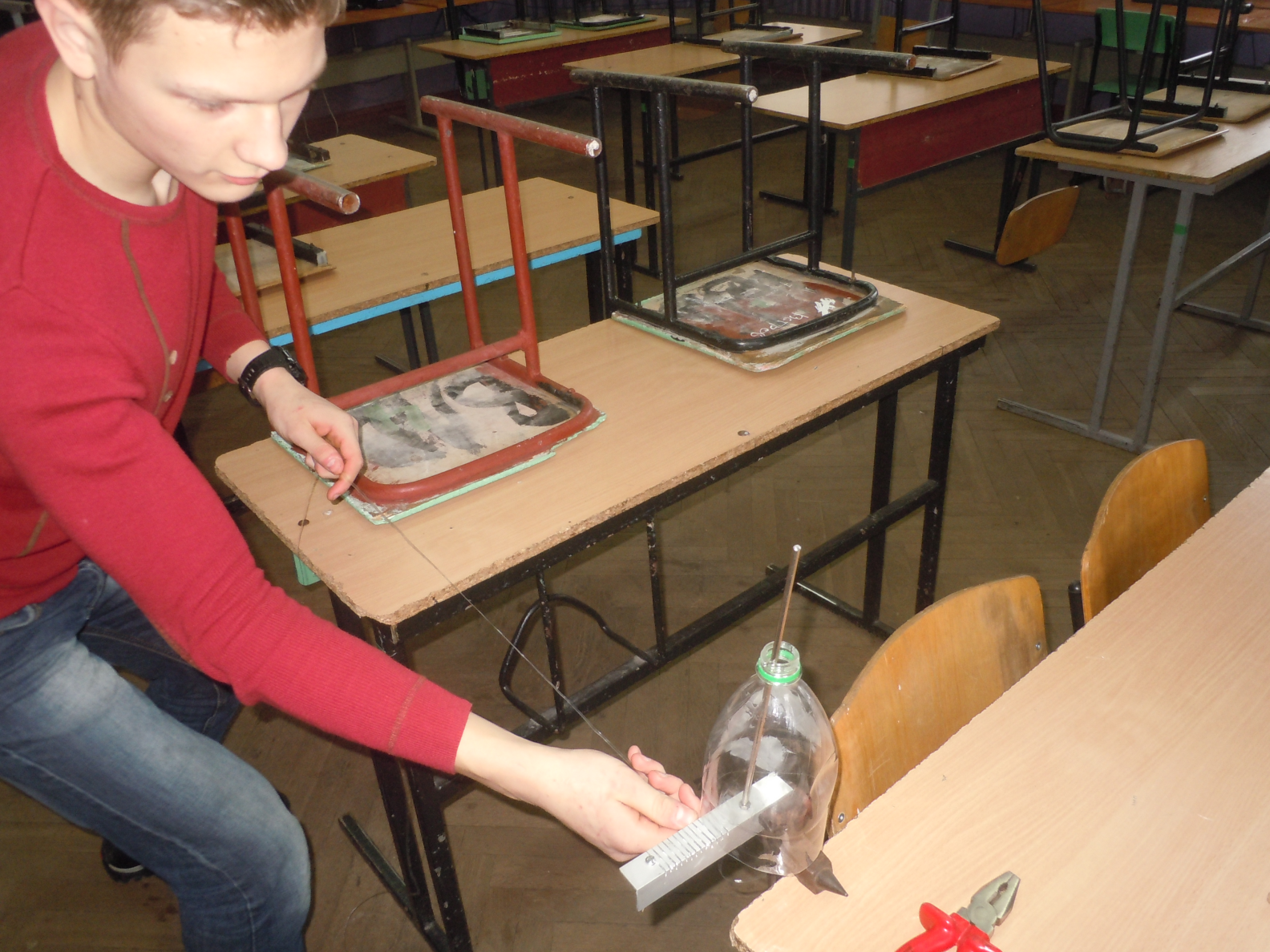